Poetry 2: Rhythm/Meter
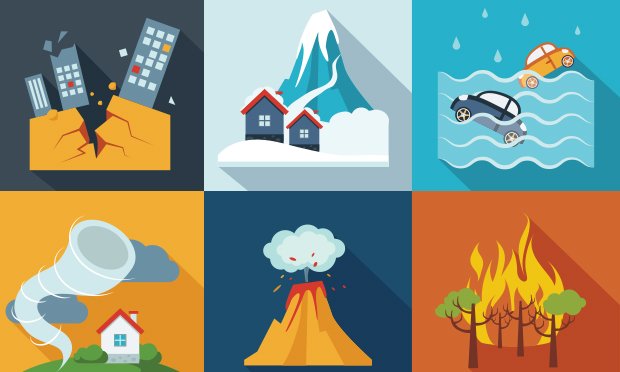 Emphasis
In spoken English we give more weight or emphasis to some syllables in words
Dan-ger-ous (DAH da da)
Ca-tas-tro-phe (da DAH da da)
Un-a-void-a-ble (da da DAH da da)

Try saying them with the emphasis on the wrong syllables!
Dan-ger-OUS
Ca-tas-TRO-phe
Un-A-void-a-BLE
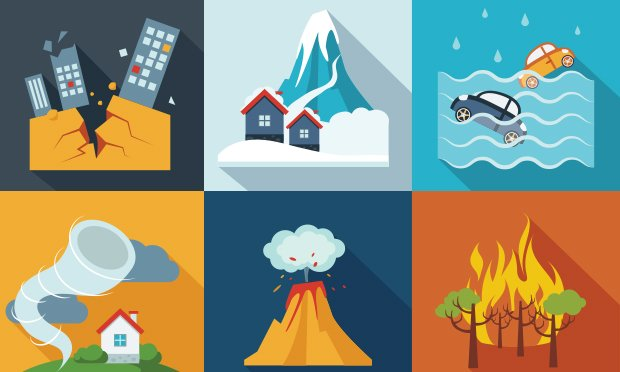 What is meter?
When words are arranged so that ‘stressed’ (emphasised) and ‘unstressed’ (non-emphasised) syllables form a pattern
Gives it a beat

Will there really be a morning
Is there such a thing as day?
Could I see it from the mountains
If I were as tall as they?
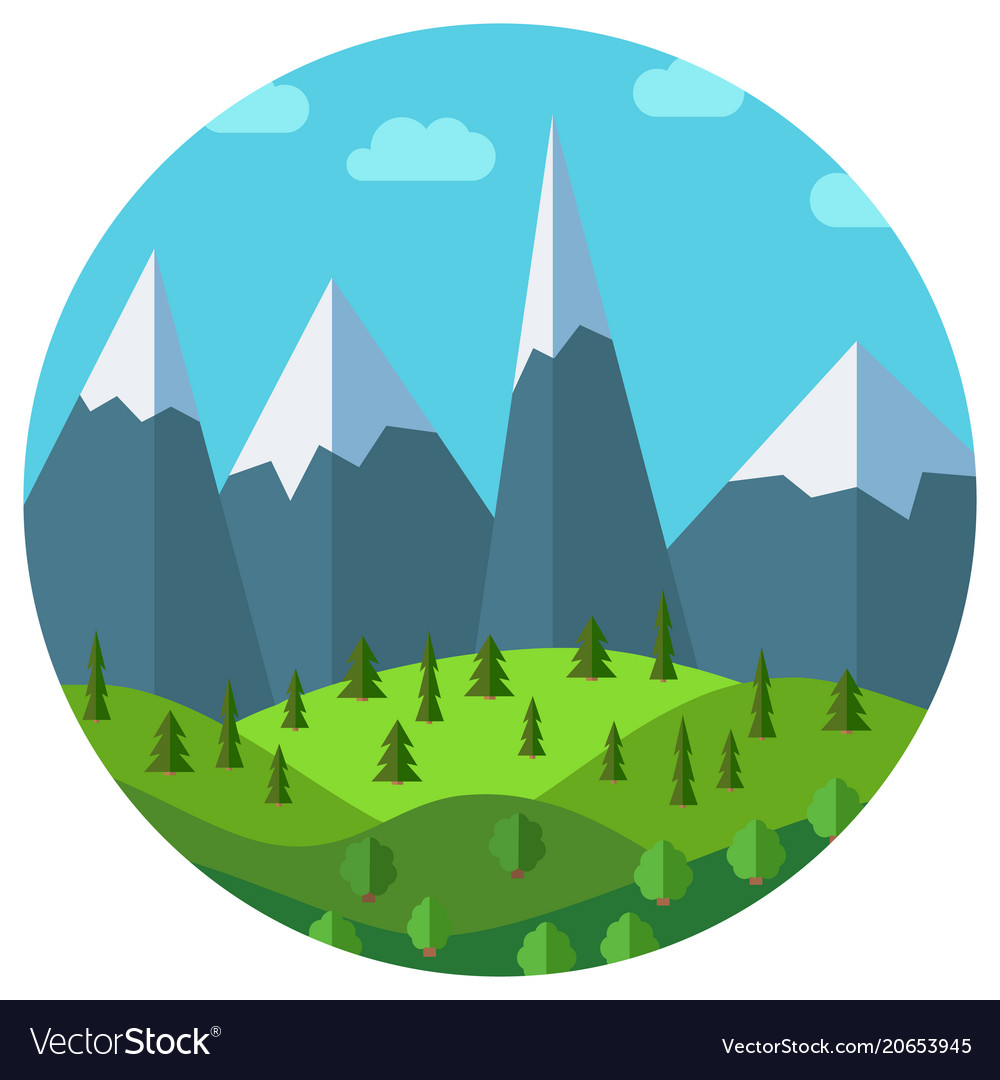 What is meter?
When words are arranged so that ‘stressed’ (emphasised) and ‘unstressed’ (non-emphasised) syllables form a pattern
Gives it a beat

Will there really be a morning
Is there such a thing as day?
Could I see it from the mountains
If I were as tall as they?
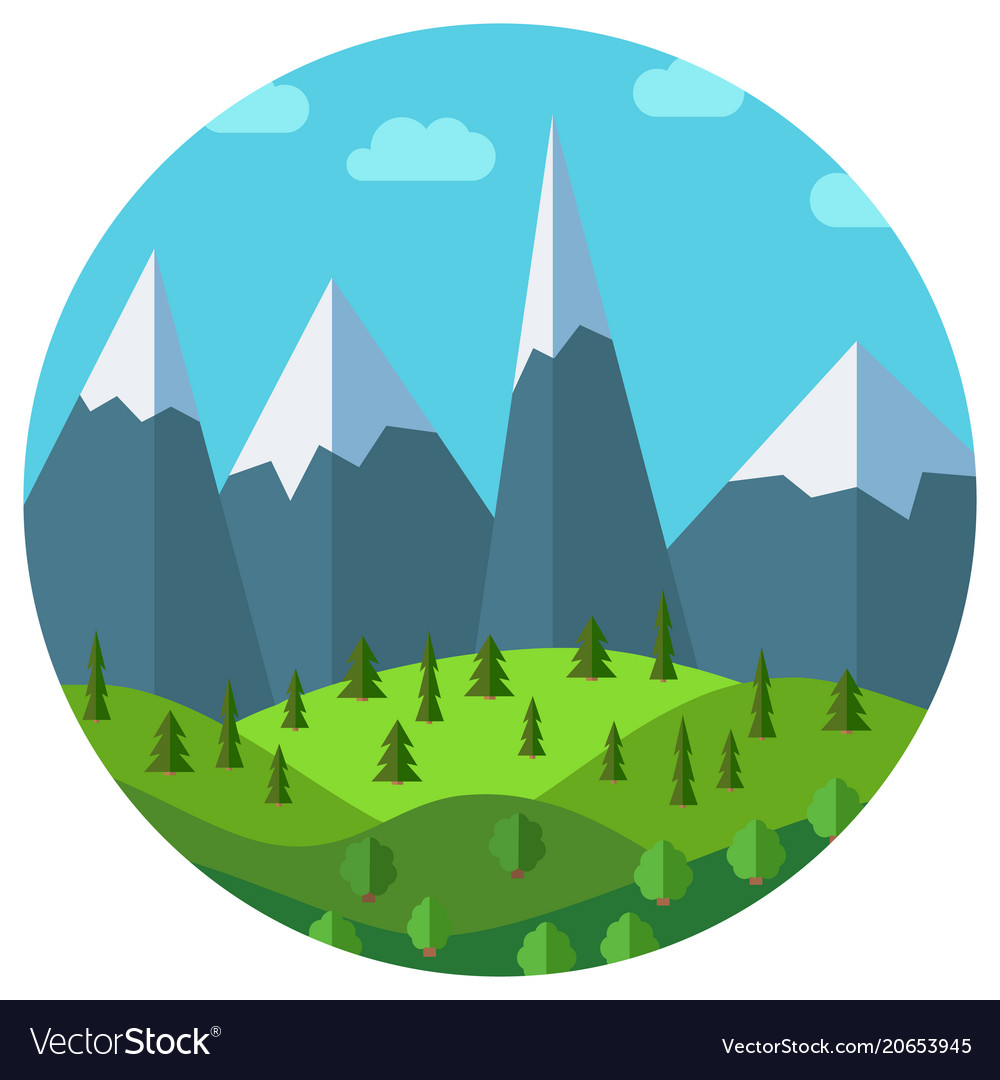 Syllables vs meter
Even if two lines have the same number of syllables, they won’t have the same ‘beat’ if the emphasis is different

Compare: 

Will there really be a morning (8 syllables)
Is there such a thing as day? (7 syllables)

Will there really be a morning (8 syllables)
Are unicorns fictional? (7 syllables)
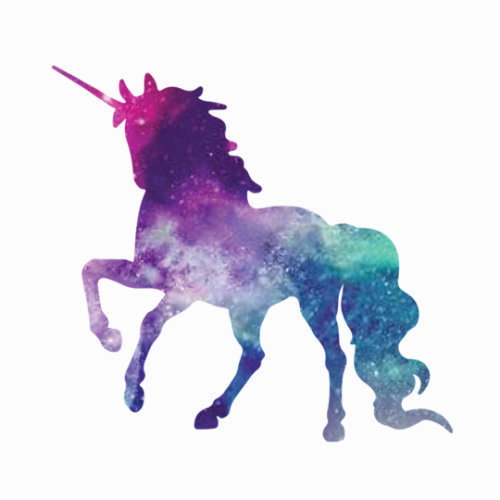 Syllables vs meter
Even if two lines have the same number of syllables, they won’t have the same ‘beat’ if the emphasis is different

Compare: 

Will there really be a morning (DAH da DAH da DAH da DAH da)
Is there such a thing as day? (DAH da DAH da DAH da DAH)

Will there really be a morning (DAH da DAH da DAH da DAH da)
Are unicorns fictional? (da DAH da da DAH da da)
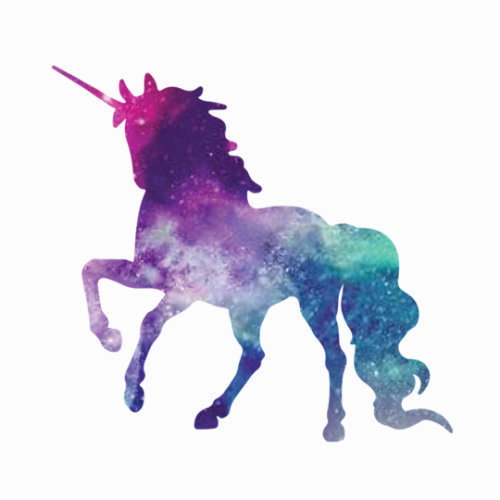 These are called… feet?
Trochee (DAH-da) e.g. TROphy
Iamb (da-DAH) e.g. inDEED

Spondee (DAH-DAH) e.g. TV

Dactyl (DAH-da-da) e.g. CERtainly
Anapest (da-da-DAH) e.g. interRUPT
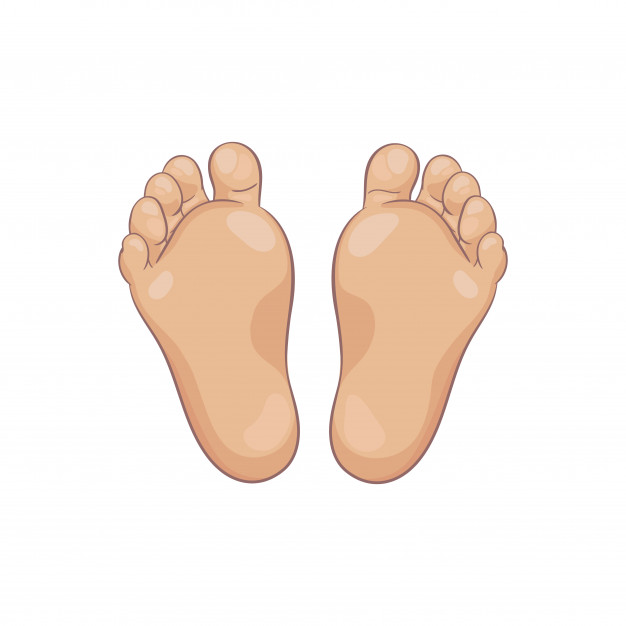 Meter = how many ‘feet’ per line
iambic pentameter = five iambs per line
(da DAH da DAH da DAH da DAH da DAH)

Sonnets are in iambic pentameter

Shall I compare thee to a summer’s day?
Thou art more lovely and more temperate
Rough winds do shake the darling buds of May
And summer’s lease hath all too short a date
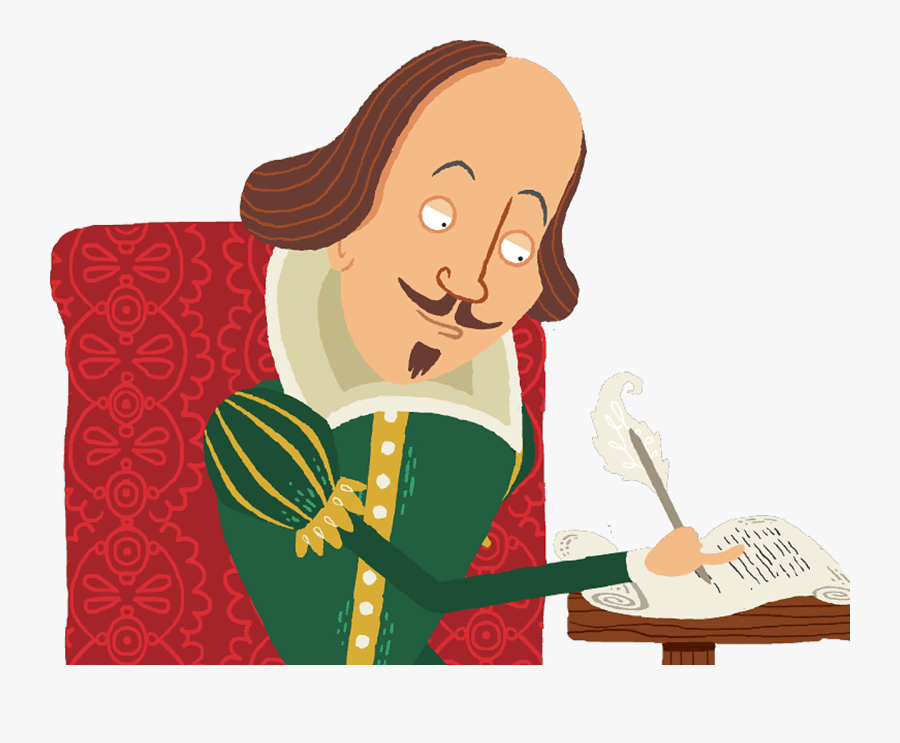 Meter = how many ‘feet’ per line
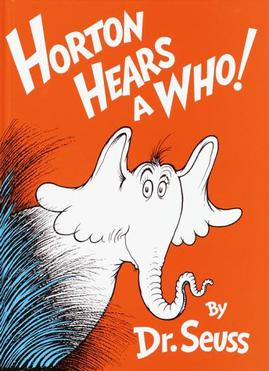 Anapestic tetrameter = four anapests per line
(da da DAH da da DAH da da DAH da da DAH)

Dr Seuss often uses anapestic tetrameter

On the FIFteenth of MAY, in the JUNgle of NOOL,
In the HEAT of the DAY, in the COOL of the POOL,
He was SPLASHing, enJOYing the JUNgle's great JOYS…
When HORton the ELephant HEARD a small NOISE.